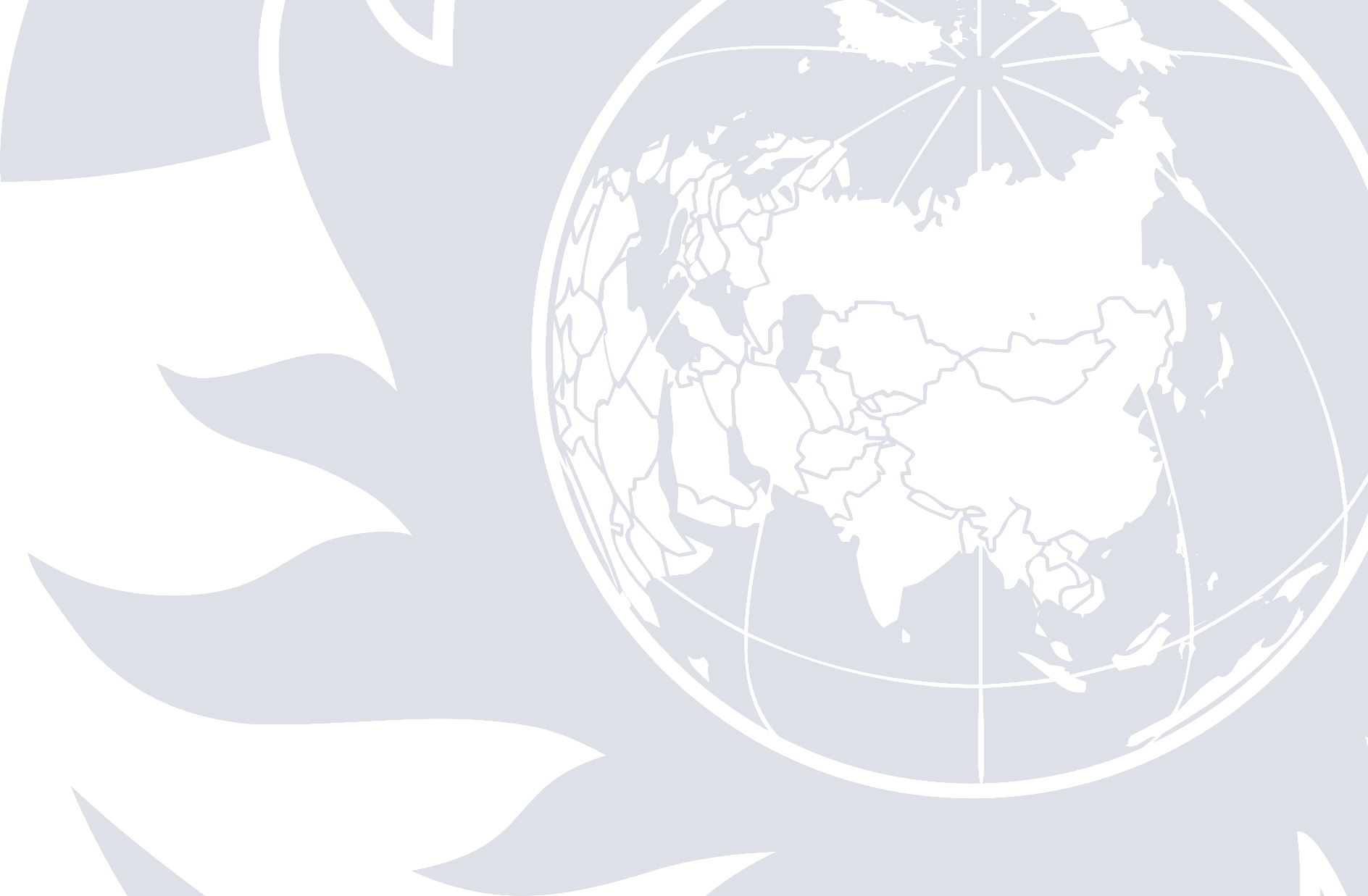 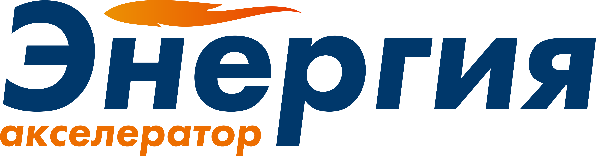 Логотип
если есть
Название проекта
Ключевая фраза,
характеризующая продукт
или технологию
Направление, к которому относится проект
ПРОБЛЕМА
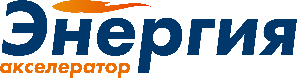 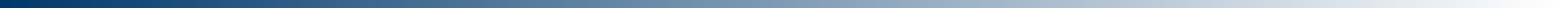 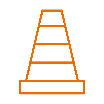 Проблема
Кратко опишите, в чем состоит проблема, которую вы решаете своим проектом. Укажите, кто сталкивается с проблемой, на решение которой направлен ваш проект


Краткое резюме проекта
Опишите суть проекта, что представляет собой ваш проект (продукт/решение) простым и понятным языком
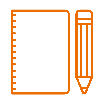 2
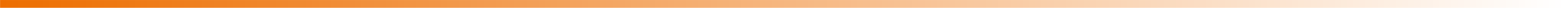 ТЕХНОЛОГИЯ / РЕШЕНИЕ
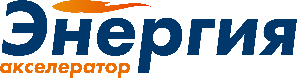 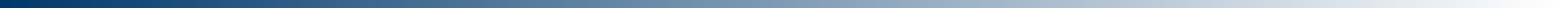 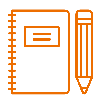 Описание базовой технологии / вашего решения

Уровень технологической готовности (TRL)

Имеющие отношение к проекту научные публикации, разработки Заявителя
Укажите ссылки на научные публикации по тематике проекта, автором или соавтором которых вы являетесь (при наличии)
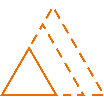 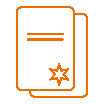 3
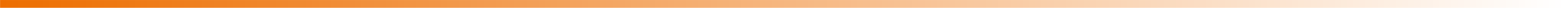 ИНТЕЛЛЕКТУАЛЬНАЯ СОБСТВЕННОСТЬ
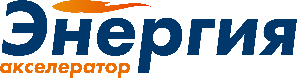 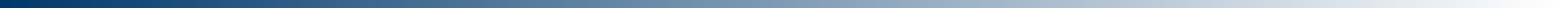 Укажите, есть ли объекты интеллектуальной собственности в проекте и какие?  Кто является правообладателем? 

Как оформлены и охраняются объекты интеллектуальной собственности? Ответ предполагает ссылку на подтверждающий документ. 

Есть ли на балансе компании объекты интеллектуальной собственности в качестве нематериальных активов?
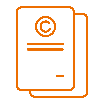 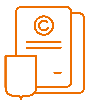 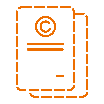 4
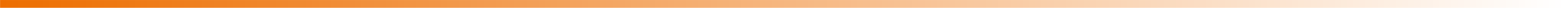 КОНКУРЕНТЫ
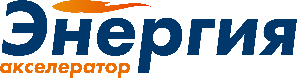 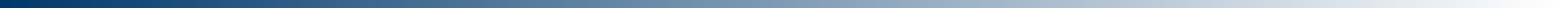 Покажите чем ваш продукт / решение отличается от конкурентов или аналогов, тех способов как эта проблема решается клиентами сейчас

Перечислите основных конкурентов и ближайших аналогов вашего продукта (имейте в виду что скорее всего клиенты уже как то решают эту проблему сейчас) в сравнении с вашим решением
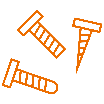 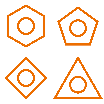 5
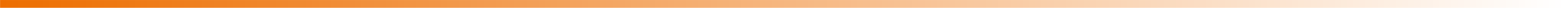 БИЗНЕС-МОДЕЛЬ
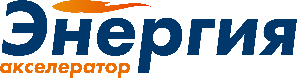 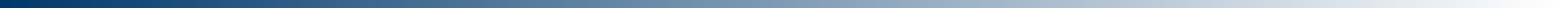 Укажите источники выручки
Проранжируйте по размеру и потенциалу, укажите маркетинговые каналы, которые Вы планируете использовать для привлечения клиентов

Опишите вашу модель выручки
Прямые: e-Commerce, подписка (SaaS), модель freemium, прямые продажи
Непрямые: лидогенерация, партнерская программа, реклама

Приведите информацию о себестоимости вашего продукта / решения, расходах на маркетинг, стоимости привлечения клиента и среднем периоде от проявления клиентом интереса до сделки
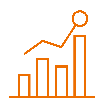 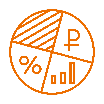 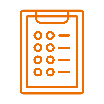 6
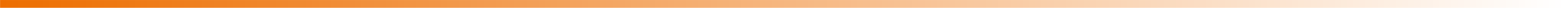 ПАРАМЕТРЫ РЫНКА
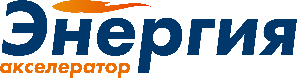 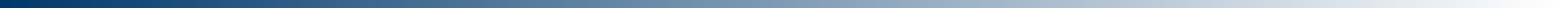 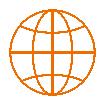 Рынки, на которых потенциально может быть реализован проект

Укажите совокупный рынок (TAM), доступный рынок (SAM) и целевой рынок (SOM)? Какая ваша текущая доля на рынке? Какие планы на ближайшие годы и в дальнейшем?

Потенциальные клиенты
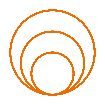 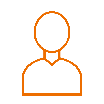 7
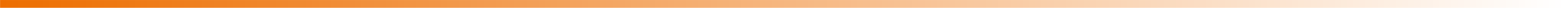 ТЕКУЩИЕ РЕЗУЛЬТАТЫ
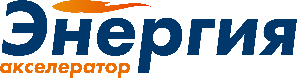 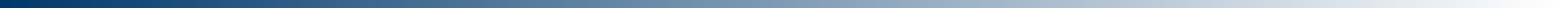 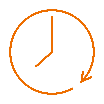 История и динамика развития проекта
Каких результатов в реализации проекта Вы добились, будьте максимально конкретны, обязательно укажите:
Какова выручка (если есть) и выручка за реализацию инновационной продукции или услуг
Какие вехи пройдены в проверке базовых гипотез по выходу на рынок
Какие вехи пройдены в разработке продукта

Привлеченное венчурное/иное финансирование

Участие в программах институтов развития, акселерационных программах

Внутренняя норма доходности IRR
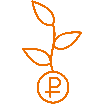 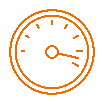 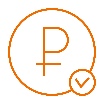 8
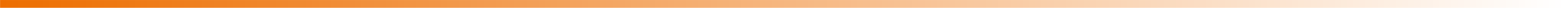 ЭФФЕКТЫ ОТ ВНЕДРЕНИЯ
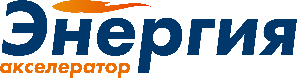 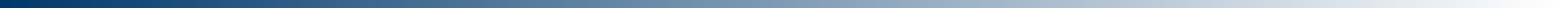 План внедрения
Укажите основные этапы работ по внедрению решения на объектах Индустриального партнераУкажите возможные форматы бизнес-взаимодействия с Организатором и/или Индустриальным партнером

Расчет экономического эффекта от внедрения
Укажите, что вам сейчас нужно для эффективного внедрения технологии / решения?

Расчет бюджета пилотного внедрения 

Другие эффекты (экологический и т.п.)
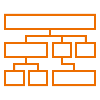 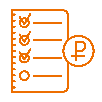 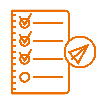 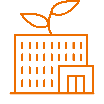 9
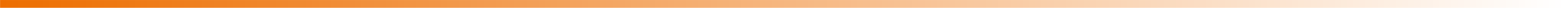 КОМАНДА
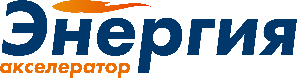 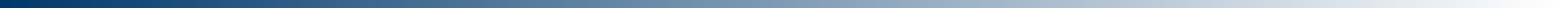 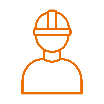 Ключевые члены команды проекта

Общее количество членов команды 

Краткое описание опыта членов команды

Менторы / консультанты (если есть)
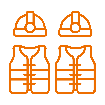 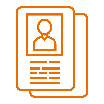 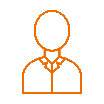 10
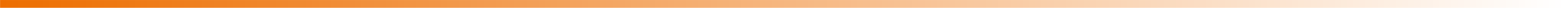 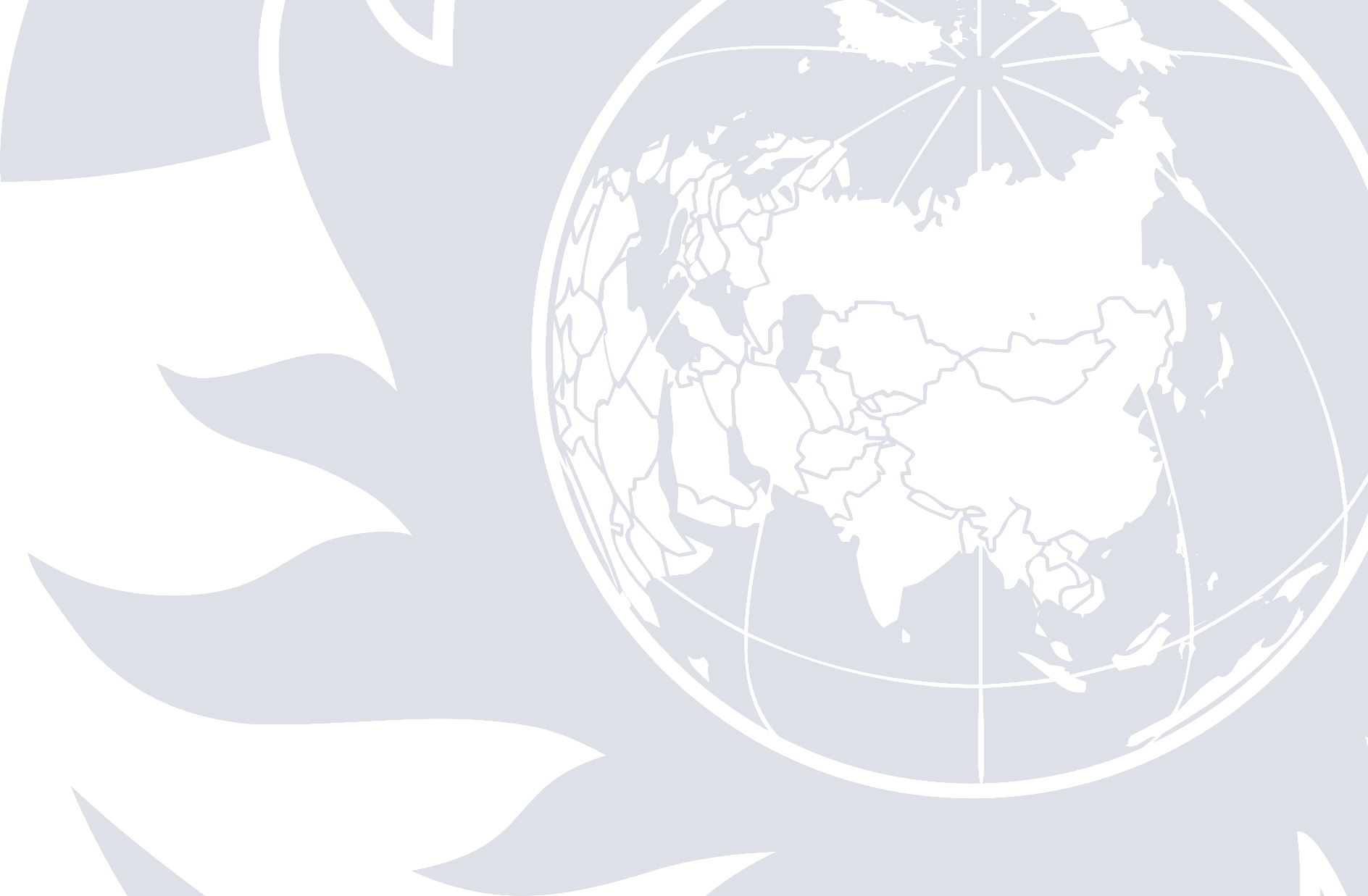 Фамилия Имя Отчество
телефон
почта

сайт проекта
страницы в социальных сетях